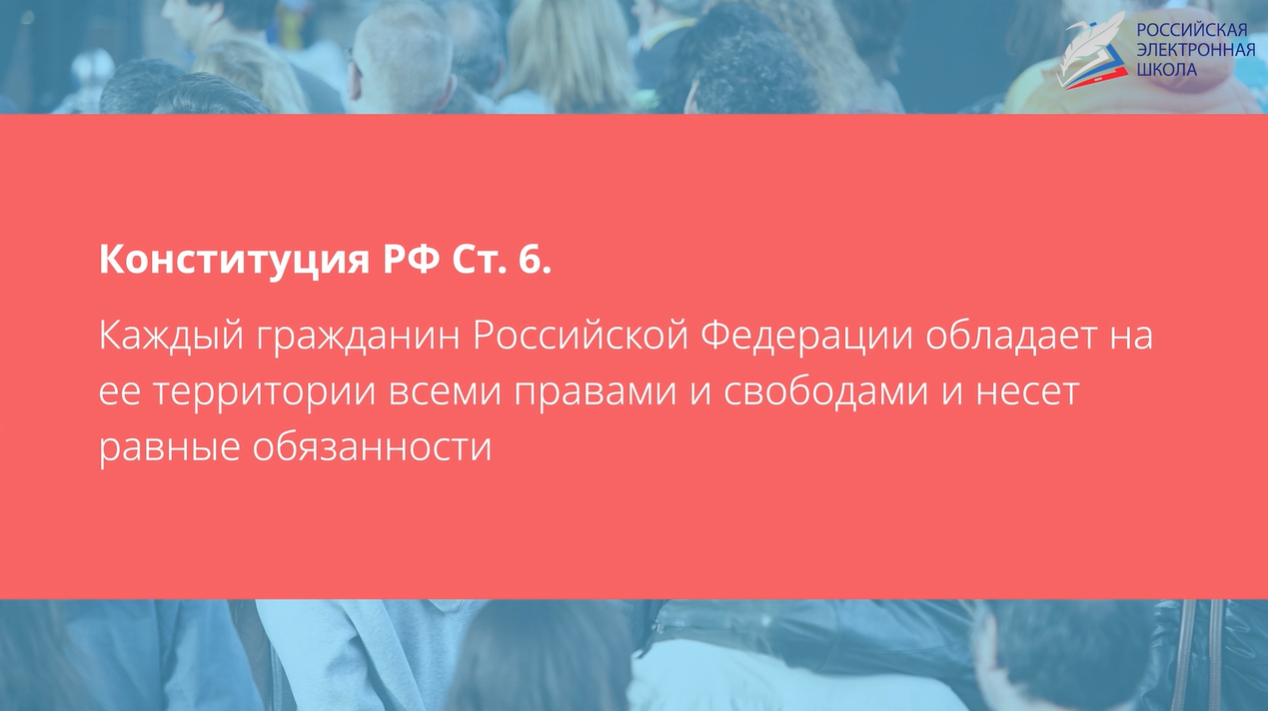 Конституция принята:
Варианты ответов
12.12.1998 г.
12.12.2000 г.
12.12.1993 г.
Конституция принята:
Варианты ответов
12.12.1998 г.
12.12.2000 г.
12.12.1993 г.
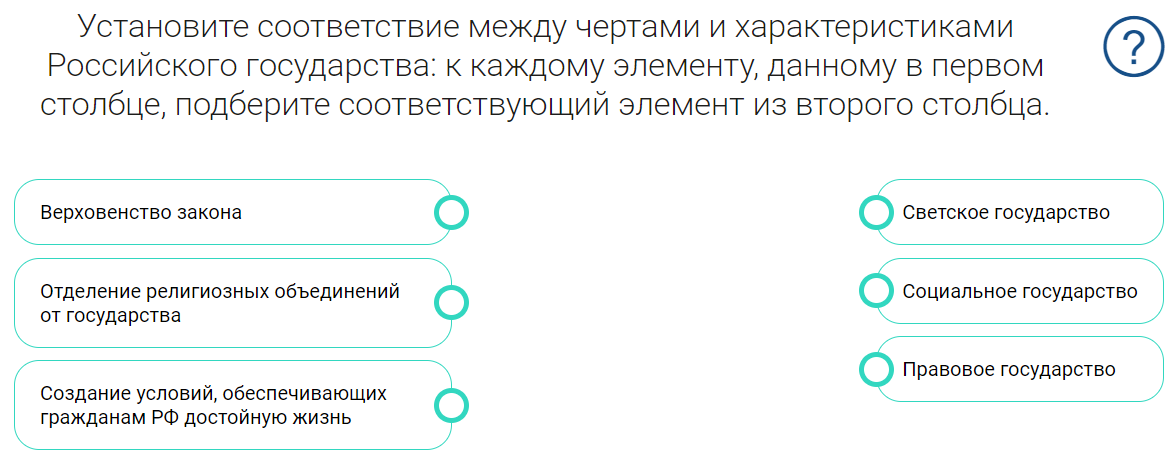 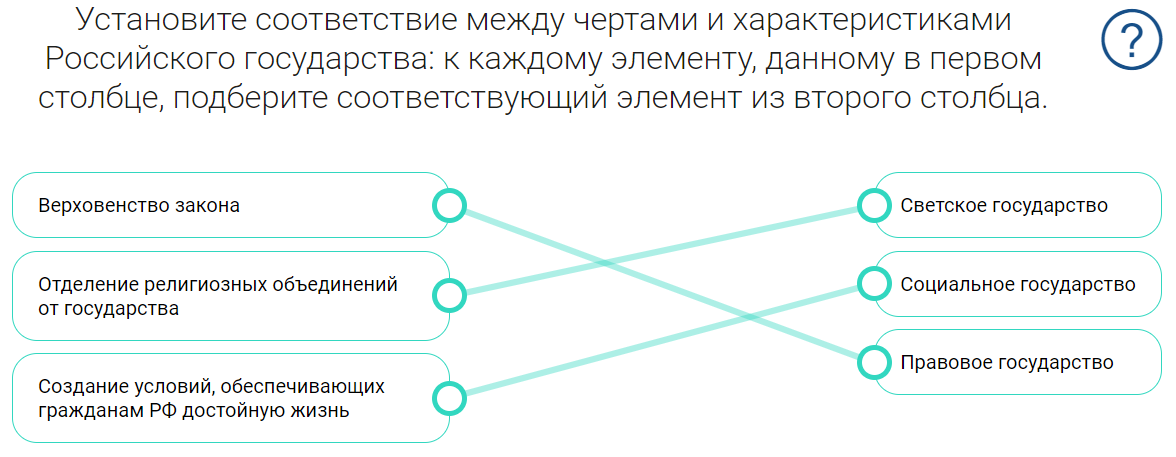 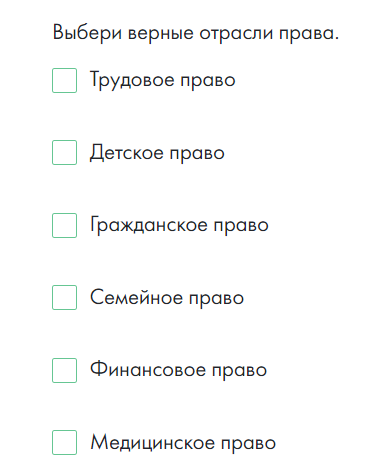 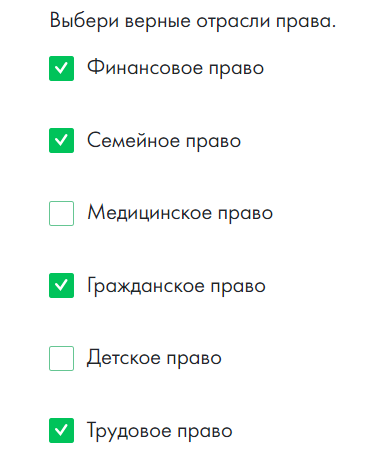 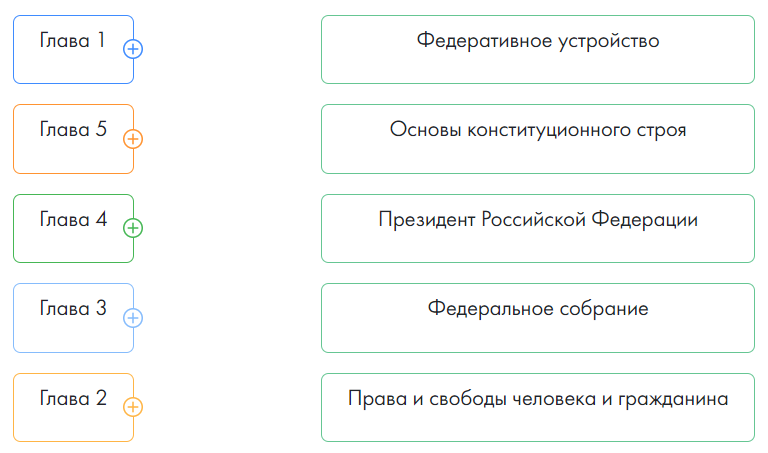 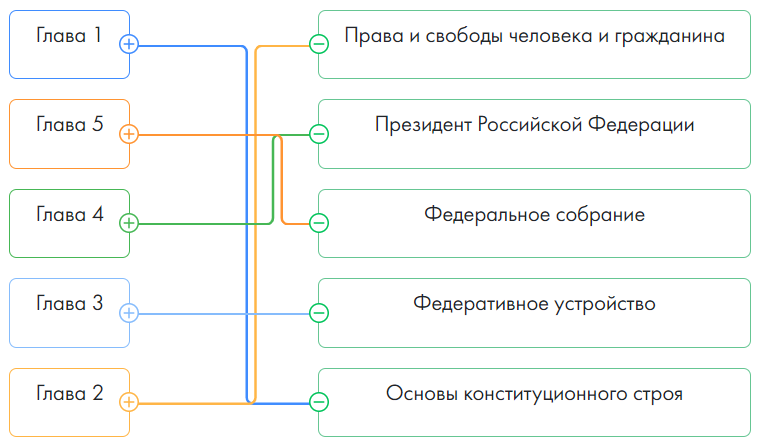 Что такое правоспособность и дееспособность?
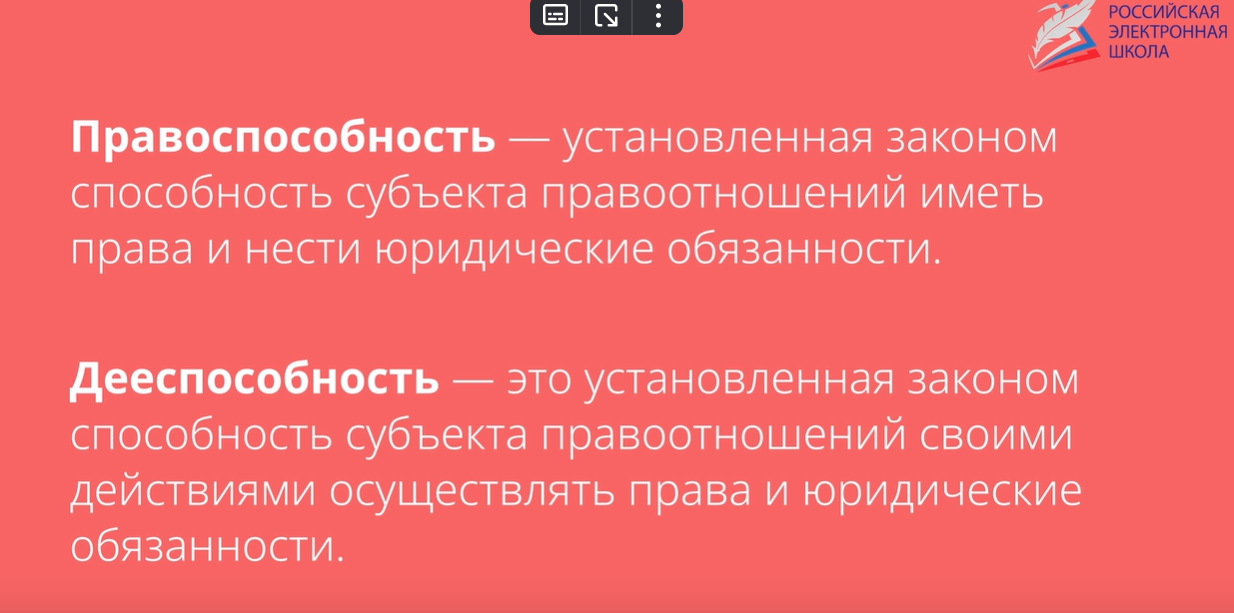 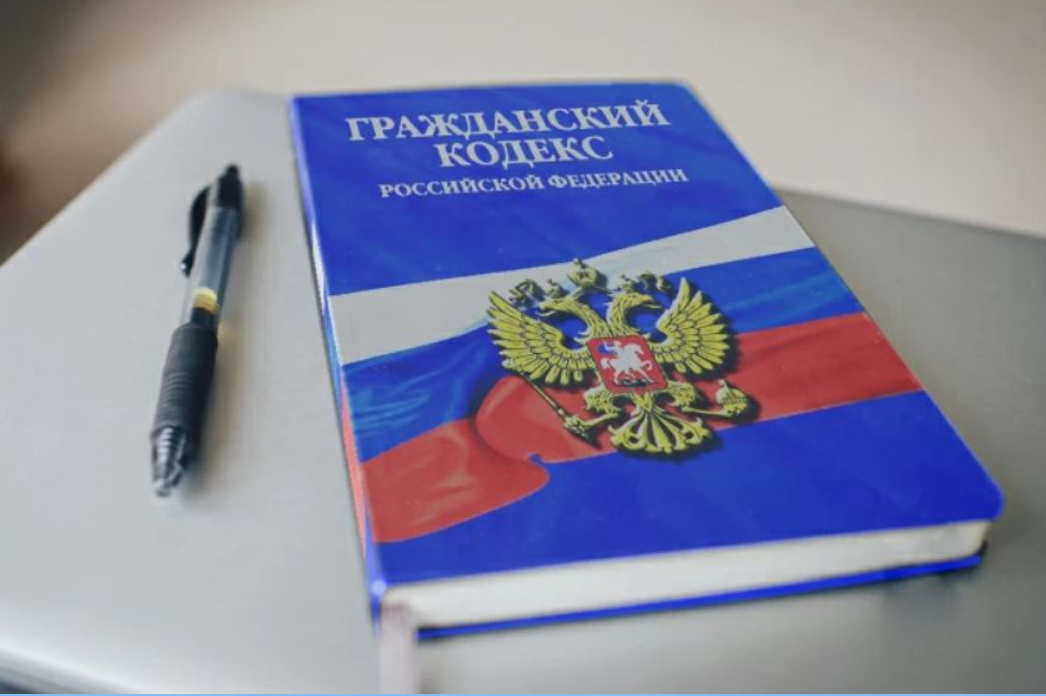 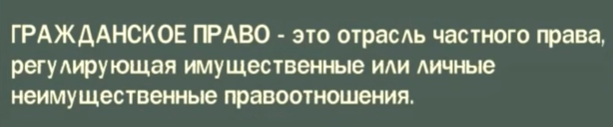 Тема урока: 
«Основы гражданского права»
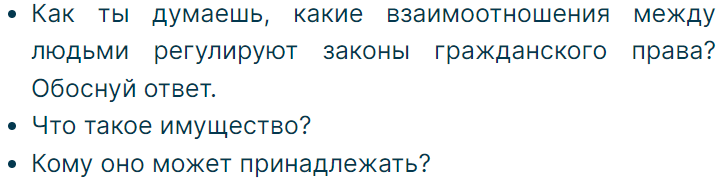 План:
Гражданское право
Особенности гражданских правоотношений
Имущественные права
Право собственности
Личные неимущественные права
Виды сделок
7.Дееспособность и недееспособность
Представим себе, что у нас такой город в котором квартиры, машины, книги и другие вещи принадлежат всем жителям города одновременно. Каждый может жить в той квартире, которая ему понравилась, может взять любую машину и другие вещи.
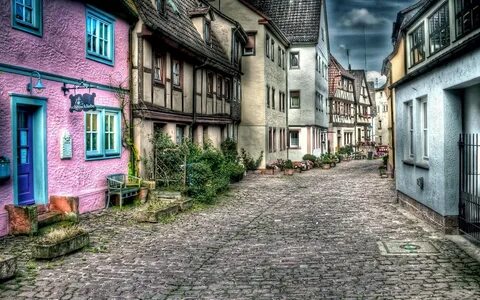 Вот студентка Таня. Зимой она ходит в осеннем пальто. Месяц назад она купила дубленку и оставила ее в гардеробе. А когда пришла забрать, дубленки не оказалось.
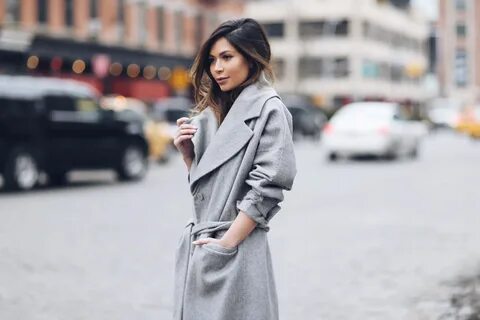 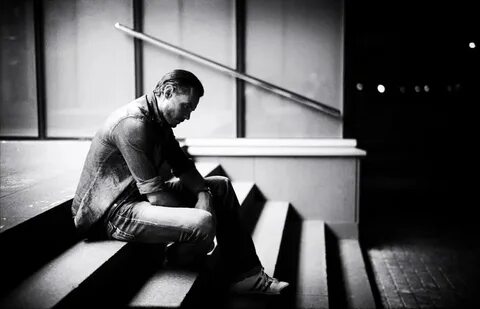 А это – Евгений Степанович. Два года назад он своими руками собрал мотоцикл, на дачу летом ездил, а вчера вышел на улицу – мотоцикла нет. Говорят, и на даче у Евгения Степановича теперь кто-то живет.
Вот дед Иван, который живет в этом городе. Он ночует на вокзале, потому что в той квартире, где он жил раньше, поселилась молодая семья с детьми. Деда Ивана попросили уехать, он мешает. Спорить с молодыми дед Иван не может, старый уже. Но он не расстраивается. В соседнем городе у деда живет внук. Спортсмен, который скоро обещает приехать и навести порядок.
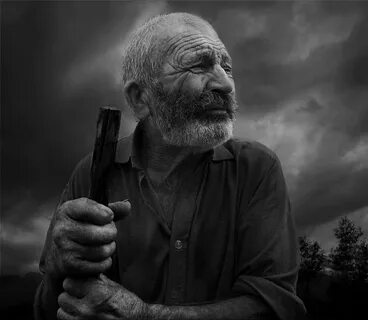 Мы только что представили, как жили бы люди, если бы у вещей не было хозяев, если бы не было понятия собственности.
Как вы думаете, что стало главной причиной таких (гражданских) отношений?
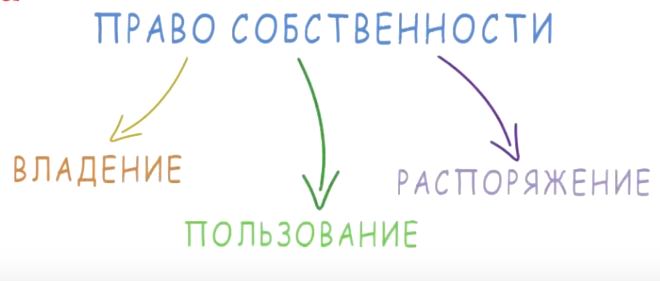 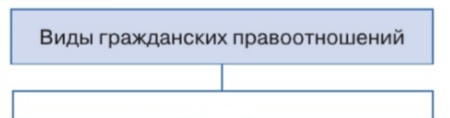 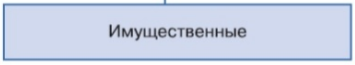 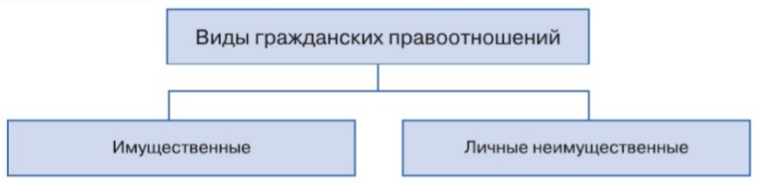 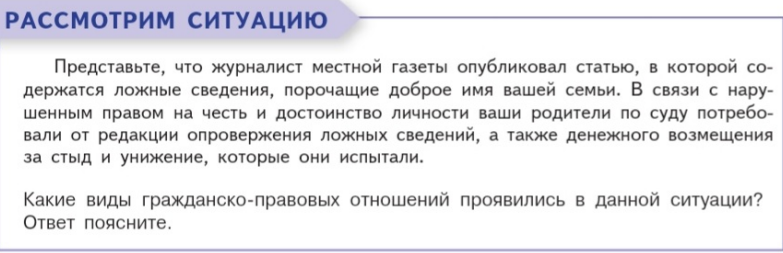 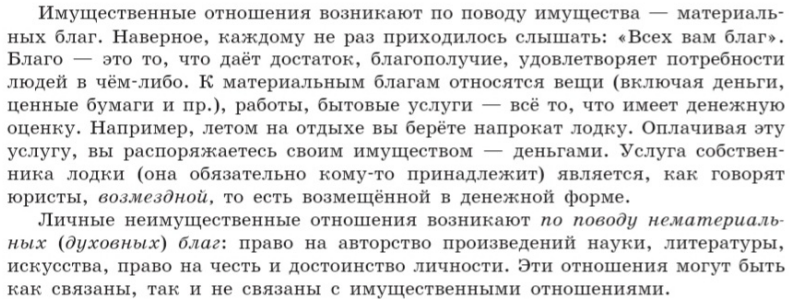 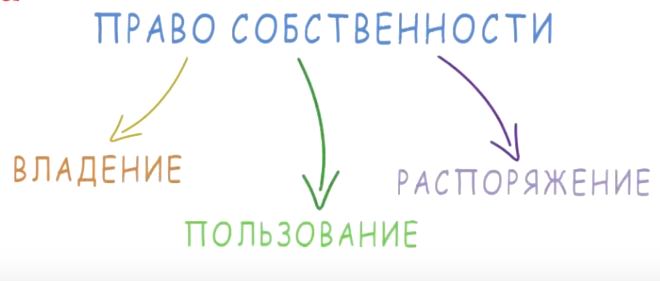 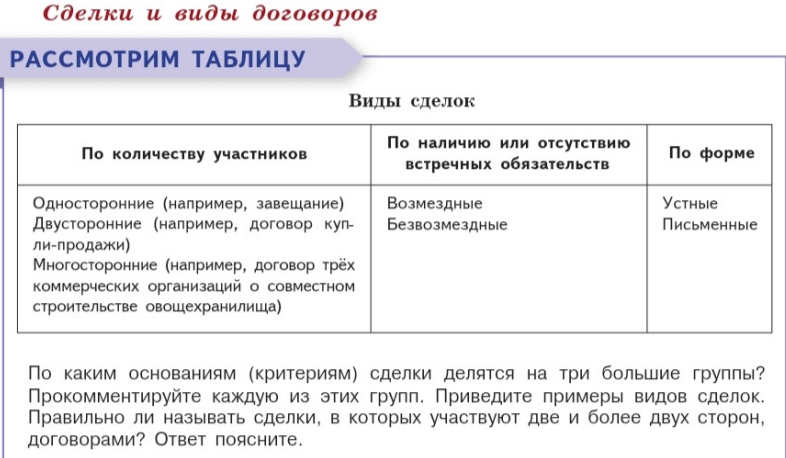 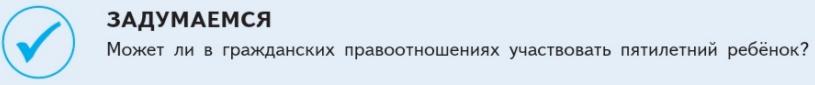 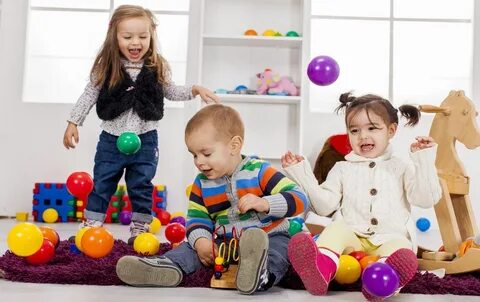 Полная недееспособность – до 6 лет
Полная дееспособность – с 18 лет
частичная гражданская дееспособность:
 - с 6-14 лет:
	- мелкие бытовые сделки: покупка продуктов, книг, тетрадей и т.д.;
	- сделки, направленные на безвозмездное получение выгоды;
	- получение средств от родителей для определенных целей или для свободного распоряжения (карманные деньги);
- с 14-18 лет:
	- кроме того, что мог совершать и раньше, может самостоятельно распоряжаться своей стипендией, заработком, индивидуальным доходом;
	- вправе вносить вклады в банк и распоряжаться своими вкладами;
	- Авторское право на интеллектуальную собственность. С 16 лет может быть членом кооперативов;
	- Несут ответственность по перечисленным сделкам. За причиненный ими вред несут ответственность предусмотренную ГК РФ.
Заполняем маршрутные листы
1. Заполните таблицу (кратко)
2. Определите, какие из перечисленных юридических фактов порождают гражданские правоотношения (запишите цифры юридических фактов в таблице ниже по видам правоотношений):
1. заключение договора о поставке продукции 
2. конфискация имущества 
3. установление авторства 
4. совершение покупки в магазине
5. публикация стихов в газете
6. признание права собственности на объект недвижимости
7. выпуск сборника популярных песен, куда вошла и песня молодого поэта-песенника
3. Дайте определение:

Сделка - ______________________________
Договор - ______________________________
Отметьте нужный ответ (лист самооценки и рефлексии для обучающихся)
Подведём итог
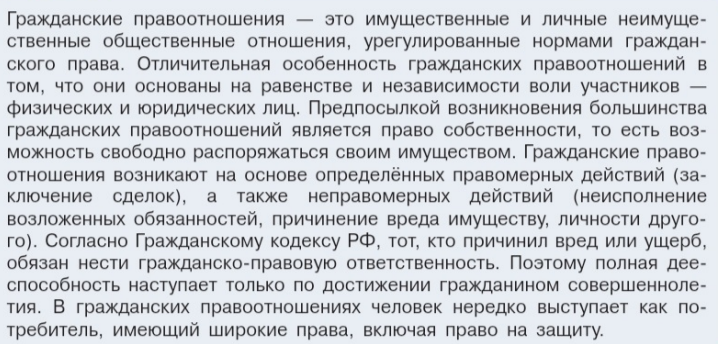 Домашнее задание
Вопросы:
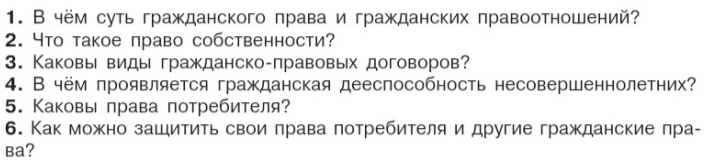 Задания:
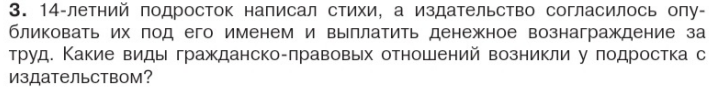 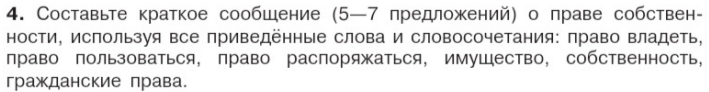